Диагностическая работа для учащихся 6-х классов
ПРЕЗЕНТАЦИЯ

Давыдова Галина Вильгельмовна
учитель русского языка и литературы
Болычевская ООШ Волоколамский район Московской области
Миша и Паша сидели в саду на скамейке и разговаривали. Только они разговаривали не просто, как другие ребята, а рассказывали друг другу разные небылицы.
     - А я всю реку могу переплыть, даже Нил, - говорит Мишутка.
     - У! А я море могу переплыть! – не сдается Паша.
     - Подумаешь-море! Я океан переплыву, Тихий конечно.
     Тут пришел Игорь и сел рядом на скамейке. Он слушал, слушал Мишку и Пашу, потом говорит:
     - Вот врут-то! И вам не стыдно?
     - А чего стыдно? Мы же никого не обманываем, - сказал Паша. – Просто выдумываем. 
     – А давайте пойдем в библиотеку и почитаем журналы о путешествиях, - предложил Игорь.
     Ребята пошли. В библиотеке они взяли журнал «Вокруг света», посмотрели картинки, почитали. Их внимание привлекла статья русского ученого Д.С. Лихачева «Писька к молодым читателям», письмо 29.
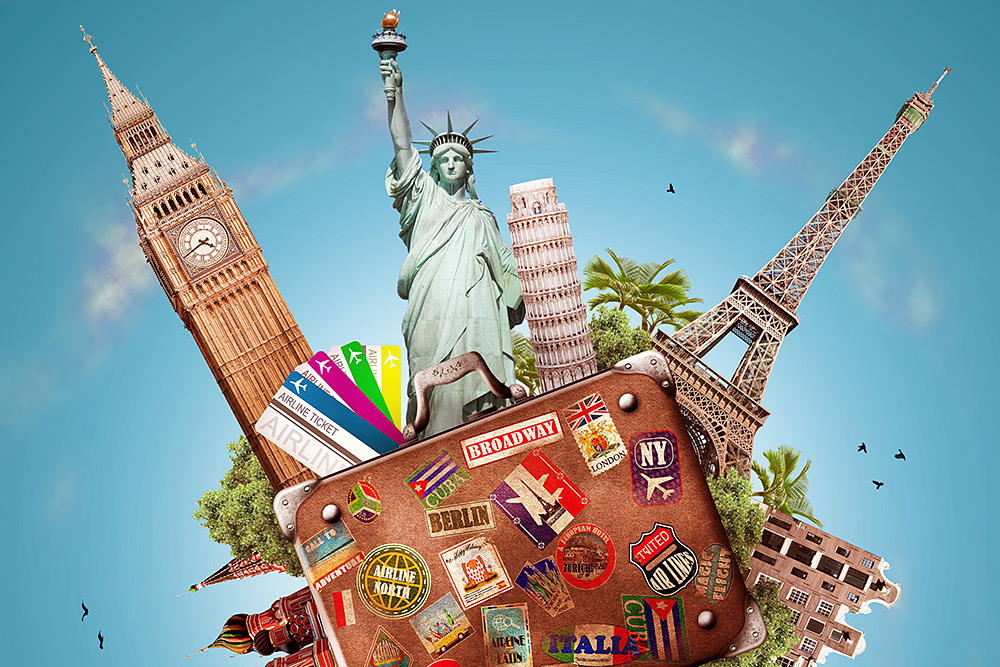 ПУТЕШЕСТВУЙТЕ!
Путешествие как книга, и те, кто не путешествуют, 
перечитывают все время только одну страницу. 
Аврелий Августин.


        Одна из самых больших ценностей жизни – поездки по своей стране и по чужим странам. При этом остерегайтесь делить поездки на интересные и неинтересные, а места, которые посетили, на значительные и незначительные. Даже степени значительности посещённых вами мест старайтесь не устанавливать. Делите поездки на те, к которым вы подготовились, и те, к которым не подготовились или подготовились плохо. Любой город, любая страна, любое место, к поездке в которые вы не подготовились, - неинтересны и скучны. 
       И наоборот, если вы знаете историю места, оно становится в десять раз интереснее.
Что значит подготовиться к поездке в незнакомый город – город, в котором вы ещё не бывали? Это значит – изучить его историю, знать его планировку, хотя бы по туристическим схемам, отметить на карте заранее все места, которые нужно посетить, и примерные маршруты, чтобы не терять времени. 
     Не упускайте случая находить интересное даже там, где вам кажется неинтересно. На земле нет неинтересных мест – есть только не интересующиеся люди, люди, не умеющие находить интересное, внутренне скучные.
Мне всегда неприятны люди, которые, посещая новые для них места, со скучающим видом говорят своим спутникам: «А вот я был в Париже... так там...» Надо уметь погружаться в атмосферу того места, куда вас забросила судьба, и всюду уметь находить своё, собственное, характерное. Умение это, конечно, даётся не одним абстрактным желанием, но и знаниями. И особенно важны знания, приобретённые ещё до поездки.
…Поездки воспитывают осёдлость, осёдлость нравственную, любовь к родному.
Когда доведётся бывать в новом городе, смотреть знаменитые произведения искусства или знаменитые пейзажи, не поддавайтесь тому, что о них слышали, читали, о чём вам «прожужжали уши». Многое из того, что вы прочитали, поможет понять красоту и ценность увиденного, но может отчасти и помешать собственному, индивидуально вашему впечатлению. Цените своё, но цените искренне и не старайтесь противоречить общему мнению во что бы то ни стало (такое тоже часто встречается у обострённо самолюбивых людей).
…Путешествия многое нам открывают, о многом заставляют думать, мечтать.
1.1. Задание: Какая из фраз, приведенных ниже, наиболее точно отражает смысл цитаты перед текстом?
     1.Если человек много путешествует, читать книги уже не обязательно.
     2.Те, кто не путешествует, не получают новых впечатлений и новых знаний.
     3.Во время путешествия надо много читать.
     4.Много путешествовать не стоит, достаточно читать книги про другие города.

Характеристики задания: 
 Содержательная область оценки: 4. Чтение для получения образования 
                                                                     4.1 Путешествие 
 Компетентностная область оценки: находить и извлекать информацию 
 Контекст: образовательный 
 Тип текста: составной (разговор, публицистическая статья) 
 Уровень сложности задания: средний 
 Формат ответа: задание с выбором ответа 
 Объект оценки: умение анализировать, обобщать информацию, выделять главное
Максимальное количество баллов – 2.Ответ: 2
Критерии оценивания: 2 балла – приведен правильный ответ, 0 баллов – приведен неправильный ответ.
1.2. Задание: Прочитай внимательно текст. Какие три совета дает Д.С. Лихачев? Запиши их кратко.
     1.Готовиться к поездкам.
     2.Попытаться найти интересное в любой поездке.
     3.Иметь собственное мнение о том, что ты увидишь во время путешествий.*
    *Даны примерные ответы, ответы обучающихся могут отличаться, но общий смысл должен соответствовать приведенным вариантам.
Характеристики задания: 
 Содержательная область оценки: 4. Чтение для получения образования                                              4.1 Путешествие 
 Компетентностная область оценки: находить и извлекать информацию 
 Контекст: образовательный 
 Тип текста: составной (разговор, публицистическая статья) 
 Уровень сложности задания: высокий 
 Формат ответа: задание с кратким ответом 
 Объект оценки: поиск в тексте конкретной информации, построение логических рассуждений
Максимальное количество баллов – 3.
Критерии оценивания: 3 балла – приведены три совета, 2 балла – два совета, 1 балл – один совет, 0 баллов - приведен неправильный ответ или отсутствует.
1.3. Задание: Приведи свои аргументы, подтверждающие последнюю фразу письма Д.С .Лихачева «Путешествия многое нам открывают, о многом заставляют думать, мечтать».
Характеристики задания:  Содержательная область оценки: 4. Чтение для получения образования                                                                          4.1 Путешествие  Компетентностная область оценки: интегрировать и интерпретировать Контекст: образовательный  Тип текста: составной (разговор, публицистическая статья)  Уровень сложности задания: высокий  Формат ответа: задание с развернутым ответом  Объект оценки: умение строить монологическое высказывание, аргументировать свое мнение
Критерии оценивания: 2 балла – приведены аргументы (хоты бы один), подтверждающие высказывание, 1 балл – аргументы приведены, но они не четко высказаны, размыты, 0 баллов – задание не выполнено.
1.4. Задание: В разных странах существует много пословиц и поговорок, посвященных путешествиям и путешественникам. Прочитай пословицы и поговорки, совмести каждую из них с подходящим по смыслу объяснением.
Характеристики задания:  Содержательная область оценки: 4. Чтение для получения образования          
                                                                     4.1 Путешествие  Компетентностная область оценки: интегрировать и интерпретировать Контекст: образовательный  Тип текста: составной (разговор, публицистическая статья)  Уровень сложности задания: высокий  Формат ответа: задание с выбором ответа  Объект оценки: умение сравнивать и группировать факты
Ответ: 1Б, 2Г, 3А, 4Е, 5В, 6ДМаксимальное количество баллов – 6.Критерии оценивания: 1 балл за каждый правильный ответ
1.5. Задание: Кто является автором статьи «Письма к молодым читателям»?
Ученый;
Композитор;
Спортсмен
Артист.
Характеристики задания:  Содержательная область оценки: 4. Чтение для получения образования          
                                                                     4.1 Путешествие  Компетентностная область оценки: интегрировать и интерпретировать Контекст: образовательный  Тип текста: составной (разговор, публицистическая статья)  Уровень сложности задания: средний  Формат ответа: задание с выбором ответа  Объект оценки: поиск в тексте конкретной информации
Ответ: 1
1 балл – правильный ответ, 0 баллов любой другой ответ
Прочитав статью, ребята поняли, что путешествовать можно не только в далекие страны, но и по своей стране. Путешествие много открывает, о многом заставляет думать мечтать.
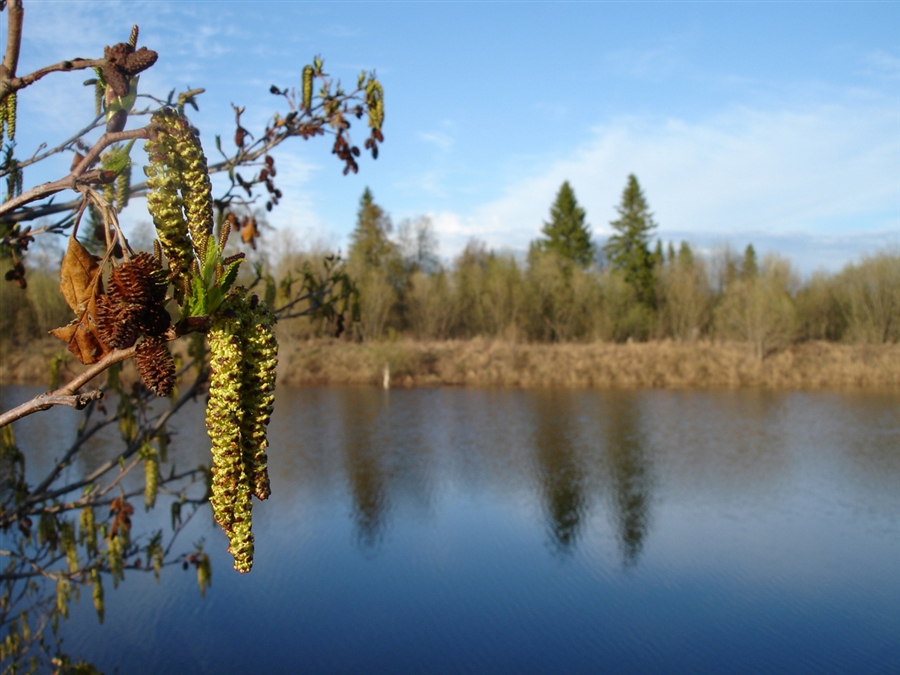 Прочитайте текст и выполните следующие задания
Родилась как-то под ольхой березка. Ольха была деревом добрым. Все деревья с ней дружили. Возле ольхи им хорошо рослось: обогащала она почву удивительным веществом - азотом. Так что повезло березке с нянькой. Ольха ее и от мороза лютого защищала, и от ветра холодного укрывала.
     Выросла березка и превратилась в стройную белоствольную красавицу. Красуется березка перед ольхой своими нарядами: то весенним платьицем, то белоснежной корой. А ольха таких нарядов никогда не носила.
     Как-то	осенью	стала	березка	перед	ольхой	хвастаться золотисто-желтыми	листьями:
     Смотри, ольха, каким платьем меня осень одарила. А тебя, ольха, забыла. Как была ты зеленая, так и осталась. Расстроилась ольха. Тем более что правду березка сказала: листочки на ольхе держатся до поздней осени и опадают зелеными. Никогда они не золотятся, подобно березовым. А ей бы так хотелось примерить,	хотя бы раз, осеннее разноцветное	платьице!
Пожалела осень ольху и говорит:
      - Не плачь, ольха. Я не виновата, что листочки твои не окрашиваются моими красками. Матушка-природа так распорядилась.
      Полетела осень к Матушке-природе, рассказала ей про беду ольховую. Говорит Матушка-природа:
     - Я, осень, утешу ольху. Деревце она доброе, ласковое, многим в лесу помогает. Назначу я ее хранительницей вод: речек, ручейков звонких да ключей хрустальных. Драгоценна влага земная, никто без нее жить не может: ни люди, ни звери, ни растения. Нет судьбы выше, чем хранить эту влагу.
Сдержала Матушка-природа свое слово. С тех пор растет ольха по берегам речек, ручьев да ключей лесных. Сильные корни ее, как живые насосы, качают и качают воду из-под земли, не позволяют уходить ей на большую глубину. И выходит вода наверх, где ключом, где ручьями.
     И еще одно удивительное свойство подарила ольхе Матушка-природа. Древесина ее один цвет на другой стала менять. Только срубленная, она белая, чуть подсохнет, станет нежно-розового цвета. Мебель из этого дерева удивительная.
     Ольха больше не грустит об осенних нарядах и на березку не обижается. Некогда ей обижаться, у нее забот много: всех напоить, травы высокие вырастить. А осень, когда березку наряжает, всегда ольхе улыбается приветливо и говорит:
     - Красота разной бывает. У одних она внешняя, а у других - внутренняя.
(по Скребцовой М.)
2.1.	Задание:  Найдите в тексте главную мысль.
Характеристики задания:  Содержательная область оценки: 4. Чтение для личных целей          
                                                                     4.1 Мир природы  Компетентностная область оценки: находить и извлекать информацию Контекст: личный  Тип текста: сплошной (рассказ)  Уровень сложности задания: средний  Формат ответа: задание с выбором ответа  Объект оценки: находить  и извлекать информацию из текста
Ответ: Красота разной бывает. У одних она  внешняя, а у других –внутренняя.

Критерии оценивания: 1 балл – если дан этот ответ или близкий по смыслу, 0 баллов – если дан другой ответ или нет ответа.
2.2.	Задание: Озаглавьте текст.
Характеристики задания:  Содержательная область оценки: 4. Чтение для личных целей          
                                                                     4.1 Мир природы  Компетентностная область оценки: находить и извлекать информацию Контекст: личный  Тип текста: сплошной (рассказ)  Уровень сложности задания: низкий  Формат ответа: задание с кратким ответом  Объект оценки: понимание содержания относительной цели автора
Ответ: Ольха или доброе дерево.

Критерии оценивания: 1 балл – если дан этот ответ или близкий по смыслу, 0 баллов – если дан другой ответ или нет ответа.
2.3.	Задание: Напишите, как вы думаете, в чем хотел убедить автор читателя.
Характеристики задания:  Содержательная область оценки: 4. Чтение для личных целей          
                                                                     4.1 Мир природы  Компетентностная область оценки: интегрировать и интерпретировать Контекст: личный  Тип текста: сплошной (рассказ)  Уровень сложности задания: высокий  Формат ответа: задание с развернутым ответом  Объект оценки: понимание содержания относительно цели автора
Ответ: Главное-внутренняя красота.

Критерии оценивания: 1 балл – если дан этот ответ или близкий по смыслу, 0 баллов – если дан другой ответ или нет ответа.
2.4. Задание: В русском языке есть много пословиц и поговорок о внешней и внутренней красоте. Например, «Красота до вечера, а доброта на век», «Не тот красен, кто с лица ясен, а тот красен, кто душой прекрасен», «Не тот хорош, кто лицом пригож, а тот хорош, кто на дело гож», «Не ищи красоты, ищи доброты».
Подчеркните ту, какая из них, на ваш взгляд, отражает главную мысль текста. Напишите, почему вы так думаете.
Характеристики задания:  Содержательная область оценки: 4. Чтение для личных целей          
                                                                     4.1 Мир природы  Компетентностная область оценки: интегрировать и интерпретировать Контекст: личный  Тип текста: сплошной (рассказ)  Уровень сложности задания: высокий  Формат ответа: задание с выбором ответа  Объект оценки: умение анализировать обобщать информацию, соотносить с собственным мнением
Ответ: Красота до вечера, а доброта навек.

Критерии оценивания: 2 балла – если дан этот ответ и высказано собственное мнение, 1 балл – если дан этот ответ, 0 баллов – если дан другой ответ или нет ответа.
2.5. Задание: Выпишите главных героев этого текста
Характеристики задания:  Содержательная область оценки: 4. Чтение для личных целей          
                                                                     4.1 Мир природы  Компетентностная область оценки: находить и извлекать информацию Контекст: личный  Тип текста: сплошной (рассказ)  Уровень сложности задания: высокий  Формат ответа: задание с поиском ответа  Объект оценки: находить и извлекать несколько единиц информации
Ответ: Ольха, береза, осень, Матушка-природа.

Критерии оценивания: 4 балла – если названы все герои данного текста, 3 балла – если названы три героя, 2 балла – если названо два героя, 1 балл – если назван один герой, 0 баллов – если не назван ни один герой.
2.6. Задание: Отметьте утверждения, встречающиеся в тексте:
1. Листочки на ольхе до поздней осени остаются зелеными
2. Из ольхи получается красивая мебель
3. Подсохнув, древесина срубленной ольхи становится нежно-оранжевой
4. Ольха растет в полях, степях и на лугу
Характеристики задания:  Содержательная область оценки: 4. Чтение для личных целей          
                                                                     4.1 Мир природы  Компетентностная область оценки: находить и извлекать информацию Контекст: личный  Тип текста: сплошной (рассказ)  Уровень сложности задания: средний  Формат ответа: задание с выбором ответа  Объект оценки: умение находить и извлекать несколько единиц информации
Ответ: 1 и 2.

Критерии оценивания: 2 балла – если даны два ответа, 1 балл – если дан один ответ, 0 баллов – если нет ответа или дан неправильный ответ.
2.7. Задание: Отметьте правильный ответ. К какому жанру вы отнесете это произведение
1. Сказка
2. Быль
3. Рассказ
4. Легенда
Характеристики задания:  Содержательная область оценки: 4. Чтение для личных целей          
                                                                     4.1 Мир природы  Компетентностная область оценки: находить и извлекать информацию Контекст: личный  Тип текста: сплошной (рассказ)  Уровень сложности задания: средний  Формат ответа: задание с выбором ответа  Объект оценки: знание особенностей литературных жанров
Ответ: 1.

Критерии оценивания: 1 балл – если дан такой ответ, 0 баллов – если нет ответа или дан неправильный ответ.
2.8. Задание: Найдите в тексте и выпишите, какую пользу приносит ольха
Характеристики задания:  Содержательная область оценки: 4. Чтение для личных целей          
                                                                     4.1 Мир природы  Компетентностная область оценки: находить и извлекать информацию Контекст: личный  Тип текста: сплошной (рассказ)  Уровень сложности задания: высокий  Формат ответа: задание с поиском ответа  Объект оценки: находить и извлекать несколько единиц информации
Ответ: 
1. Обогащала почву азотом.
2. Хранительница вод.
3. Мебель из этого дерева удивительна.

Критерии оценивания: 3 балла – если даны такие ответы, 2 балла – если даны два ответа из трех, 1 балл – если дан один ответ из трех, 0 баллов – если не дан ни один ответ из трех или неправильный ответ.